104高中技職學校報告
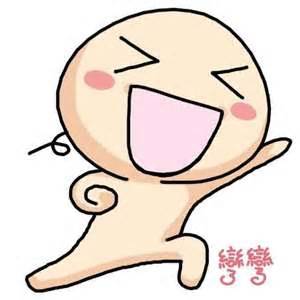 報告學校:錦和高中 
                    新莊高中 
                    北大附中
報告人8.12
新莊高中
特色課程簡介
設有美術班，每屆一班，招收30人。自101學年度起美術班招生甄選方式分為三個管道：1.以競賽成績入學：曾於全國性美術比賽或國際性美術競賽獲獎之學生，可報名此管道。2.僅採術科成績入學：基北區高中職美術班聯合術科測驗結束後，僅評比術科成績擇優錄取。3.採術科成績與國中基測成績甄選入學：訂定國中基測成績門檻，學生分數達到門檻後，僅評比術科成績擇優錄取。
開設各類第二外語課程，含法文、西班牙文及日文等班級供學生選修；此外，每學年舉辦赴日教育旅行，並自100學年度起與美國波士頓Pingree HighSchool 締結交流聯盟，安排短期交換學生交流課程，使學生充分體驗世界村的概念，拓展國際視野。
自然科教師推動常態性的「植物生態導覽研習」，培養學生觀察生態與導覽解說的能力；並有歷史悠久的科學營隊，於每年寒假期間舉辦科學營，招收鄰近社區國中同學參加，由本校學生自行設計科學教學課程及活動並擔任隊輔，年年報名爆滿，佳評如潮！此外，從100學年度起邀集各科教師積極規劃多元選修課程，範圍涵蓋科學、人文與藝術三大領域，提供學生依其志趣選修，發展自身潛能！
藝術講座豐富：為提升本校學生之人文素養，由熱愛表演藝術的本校教師規劃各類藝術領域的大師講座，包括國內知名劇團、舞團、導演等專家皆親臨，與學生分享藝術之美好。
落實生活教育：推動「一班一認養」之世界貧童認養，進行各項品德教育活動：如社團服務、發票募捐、義賣募款等，令學生懂得感恩惜福。
交通路線
板橋火車站公車轉乘資訊:99(台北客運、首都客運)
到校站名:幸福中華路口(再步行約10分鐘)
過去學校表現落點
99年   
分數372   
PR值83
錦和高中
特色課程簡介
1.聘有金牌教練群-黃瑞澤、徐子茜、彭雪美、李筑筠、黃鈺源等教練用心帶領各團隊，每日5節正課、2節專項訓練，並且開設學科加強班補救教學。2.專項運動團隊：將柔道、手球、田徑、跆拳、游泳等5項列為體育發展重點，甄選具備專長學生，銜接學區內國中小體育團隊，培育國家體育人才及世界級專業運動員為目標。
交通路線
板橋火車站:307
到校站名:大同公司站(沿錦和路步行約10分鐘)
過去學校表現落點
99年
分數:360
PR值:78
北大附中
特色課程簡介
設立數理實驗班及語文實驗班各一班招收240名學生入學後的學生若對實驗班有興趣者將另外舉行校內考試進行入班學習
為新北市第一所雙語中學
深耕學校社團活動，定期舉辦成果發表會，建置英語線上學習與檢測系統
交通路線
板橋火車站公車轉乘資訊932
到校站名大學風呂
個人心得:

這一次的輔導報告雖然沒有選到自己比較有興趣的學校，但是我也更深入的了解到這三所學校的優缺點，都各有其吸引人的地方，像是北大附中全新的校舍就很吸引人去讀，希望可以在課堂上看看不同組別所製作的報告，再多了解其他學校的特色。
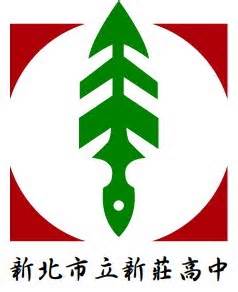 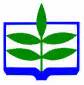 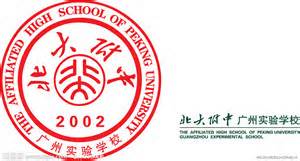 THE END
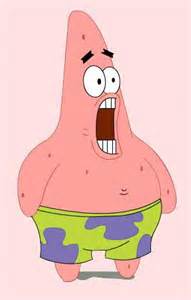